Director Pt. Jawaharlal Nehru Institute of Business Management Vikram University, Ujjain (M. P.)
Microfinance in 
Poverty Alleviation


Dr. D. D. Bedia*
[Speaker Notes: Poverty in India is a major issue.
Rural Indians depend on unpredictable agriculture incomes, while urban Indians rely on jobs. 
Since its independence, the issue of poverty within India has remained a prevalent concern. 
As of 2010, more than 37% of India’s population of 1.35 billion still lives below the poverty line. 
More than 22% of the entire rural population and 15% of the urban population of India exists in this difficult physical and financial predicament.]
Objectives of the study
To evaluate role of Microfinance in lifting poor above poverty  level. 
To analyze impact of Microfinance in rural and urban areas.
To evaluate degree to which Microfinance can control poverty in India.
To find out contribution  of Self Help Groups (SHGs) in Microfinance.
To know the impact of Microfinance on women workers.
To find out the out-reach and sustainability of Microfinance in India.
[Speaker Notes: The main objective of my study is to to evaluate role of Microfinance in lifting poor above poverty  level and other objectives associated with the study are:]
Poverty in India
India is the nation estimated to have a third of the world's poor.
Around 283 million people which sums 21.8% of Indian population lie below the poverty line.
[Speaker Notes: The division of resources, as well as wealth, is uneven in India - this disparity creates different poverty ratios for different states.]
Reasons of Poverty
Socio-economic disparities and prejudice
Political instability
Natural disasters
Corruption
Lack of access to education
Structural constraints and inequalities in society
[Speaker Notes: A number of factors are responsible for poverty in India. Some of them I have listed here like:]
Need of Microfinance
Poverty is a world wide epidemic problem.
More than 900 million people all around the world lie below the poverty line. 
In order to eradicate poverty, Microfinance services are required.
[Speaker Notes: Most of the India’s poor lack access to basic financial services that would help them to manage their assets and generate income. 
This is especially true for the millions of extremely poor people who live in rural areas of developing countries like India.]
Microfinance Definition:
Is a credit delivering technique.
It enhances income generating activities, based on collateral-free group based lending strategy.
(Hulme and Mosley 1996; Younus 1999; World Bank 1994).
It provides financial services to unemployed and low-income peoples.
[Speaker Notes: Microfinance is not defined anywhere in our legislative framework.
The only attempt to define microfinance was in the proposed Act and in an obscure notification of by the Reserve Bank of India exempting not-for-profit organizations giving loans of less than Rs50,000 from the registration requirements under the NBFC regulations.
Microfinance definitions which I draws from my study are:]
Microfinance provides
means of borrowing and saving money. 
opportunity to become self sufficient.
financial services to socially and economically disadvantaged segments of society.
insurance to low income people.

i.e. especially to people who lack access to banking and related services.
[Speaker Notes: It means:]
Microfinance System
[Speaker Notes: This diagram explain microfinance services are provided to the clients and clients pay the amount in installments.
Monitoring is exists at both the ends for service provider and client.
If we find favorable indication at both ends means there is positive impact of Microfinance.]
Types and characteristics of Microfinance services
[Speaker Notes: Micro credit is the extension of very small loans (microloans) to those in poverty designed to spur entrepreneur.
Micro saving is a provision to deposit very small amount of money in installments.
Micro insurance provides protection to low income peoples against specific risk in exchange for premium payments proportionate to the livelihood and cost of the risk involved]
Efforts made by government for poverty alleviation
Since early 1950s Indian  government has initiated, sustained, and refined various planning schemes to help the poor attain self sufficiency  via :  
Self-employment programmes (1970) 
Swarnjayanti Gram Swarozgar Yojana (1999).
Wage Employment Programmes
Jawahar Rozgar Yojana/Jawahar Gram Samridhi Yojana
Employment Assurance Scheme
Food for Work Programme
Sampoorna Gramin Rozgar Yojana (SGRY)
Rural Housing
Social Security Programmes
Land Reforms
[Speaker Notes: Various schemes introduced by Indian government since 1950s to alleviate poverty are:]
[Speaker Notes: Institutions which is providing micro financial services are of two types:]
Formal Credit Agencies in Rural Households
Financial services available to low income clients:

Kisan Credit Card 
Kisan Vikas Patra 
LIC Policies at low premium rates
Rashtriya sahara schemes
Post office savings
[Speaker Notes: In relation to the need for flexible finance for low income clients, the services actually being provided by formal financial institutions need to be examination. 
Some important formal financial services potentially available to low income clients in rural areas are:]
Microfinance in Poverty Alleviation
The major contribution of microfinance in developing economy like India is its role in poverty alleviation by various financial services they offer and the role they performs towards the development of the economy.
Measures  to Alleviate Urban Poverty in India
(Urban Poverty Report 2009)
In order to alleviate urban poverty, public policy instruments  are divided into two parts:
(i) Indirect instruments
(ii) Direct instruments
Indirect instrument 
	It uses resources to accelerate growth and hereby 	impact 	on the incomes of the poor.
	It is keyed to enhancing income. 

Direct instrument
	It rely on public provision of shelter, services and subsidies and other form of transfers.
 	It aims to provide direction consumption involving redistribution between different groups.
Reduction in Poverty since 1973
[Speaker Notes: (Uniform Reference Period, Comparable with 1993-94 Estimates) **(Mixed Reference Period, Comparable with 1999-2000 Estimates).
As per the planning commission of India, Since 1951 India’s population has increased by 285.90%.
Since 1973 India’s poverty has decreased by 251.84% (225.8 1% in Urban & 258.72% in Rural areas).]
Micro-Finance & Rural Development: 
	Role of Self-Help Groups

NABARD approach of SHGs linkage
Banks extend loans to SHGs either directly or through NGOs.
It extends 100 percent automatic refinance facility to all banks against their lending to SHGs or through NGOs to SHGs.

Report : 31 March 2007
41,60,584 SHGs were maintaining savings bank accounts with the banking sector with outstanding savings of Rs. 3512.71 crore, thereby covering more than 5.8 crore poor households under SHG Bank Linkage Program.
Evidences in support of SHG
Sharp increase in self-employment of males and females has been observed since 1999-00 in 2004-05 and a decline in the proportion of casual labour employment of males and females.
 
83 per cent for males and 81 percent for females are either self-employed or casual labour.
60% of the self-employed find their income remunerative and they considered Rs.3000/month as remunerative.
Banks and SHG
The Commercial Banks 
	maximum share of savings from 22,93,771 SHGs (55.1%) with 	savings 	amount of Rs. 1892.42 crore (53.9%) 
Regional Rural Banks 
	savings bank accounts of 11,83,065 SHGs (28.4%) and savings 	amount 	of Rs. 1158.29 crore (32.9%).
Cooperative Banks
	savings bank accounts of 6,83,748 SHGs (16.4%) with savings 	amount 	of  Rs. 462.00 crore (13.2%). 

The share of SGSY SHGs in the total was 9,56,317 forming 22.9% of the total SHGs having savings accounts in the banks.
SHGs and Bank LinkageSource: NABARD, cited in Ghosh 2005
PROPORTION OF SELF-EMPLOYED IN INDIA

The proportion of self-employed vis-à-vis in India (45.4%) is higher in some of the poorer-states: 
State					Self employed person (%)
Bihar 			:	59.8% 
Madhya Pradesh 	:	49.8%
Rajasthan 		:	56.0%  
Uttar Pradesh 	:	59.9%
NSSO Survey

29.3% of rural women in the age group of 15 years and above, engaged in household work, are willing to accept work at household premises
Type of Assistance required by Women
Client Outreach, Savings and Portfolio Over Years  (SBLP+MFIs)
Source - Bharat Microfinance Report 2009
Channel - wise Client Outreach Growth (in Lakh)
Source - Bharat Microfinance Report 2009
CONCLUSION
Contrary to the wage employment programme, self-employment programmes like microfinance is successful because of people’s participation in the form of SHGs.
Various reports suggests that in India poverty alleviation  has resulted in reduction of income inequalities. 
Microfinance assistance have made lending to the poor sustainable as well as have made poor self-employed peoples to repay their loans. 
The experience of institutions providing microfinance shows that the poor are capable and also willing to pay for the credit and other financial services rendered by NGOs, SGHs and MFIs.
Micro credit-linked programmes provide a package of services including credit and subsidy to set up micro enterprises.
In addition to above approach from MFIs has made  Microfinance financially sustainable, that in future will make this sector more vibrant and help in achieving single-minded mission i.e., providing financial services to the poor.
References

Bharat Microfinance Report 2008.
Delgado, C., M. Rosegrant, H. Steinfeld, S. Ehui and C. Courbois. 1999. Livestock to 2020: The Next Food Revolution. Food, Agriculture and the Environment Discussion Paper 28, Washington, D.C.: International Food Policy Research Institute.
Jonson, Susan and Thalia Kiddee (1999), Globalisation and Gender – dilemmas for microfinance organization, Small Enterprise Development. 10 (3): 4-15.
Kabeer, Naila (2001) Conflict over credit: Re-Evaluation he Empowerment potential of loan to Women in Rural Bangladesh. World Development Vol. 29 (1): 63-84
Khandker, Shahidur, R. (2005). Microfinance and poverty: Data from Bangladesh. The world bank economic review. 19 (2): 263-286.
Mishra, A. (2006). Microfinance in India and millennium development goals, maximizing impact of poverty. Discussion paper for workshop on World Bank. 1-20.
Morris G and Barnes C (2005). An assessment of the impact of microfinance. Journal of microfinance 7(1):40-54
Rahman, Aminur (1999), Micro-credit Institutions for Equitable and Sustainable Development. Who Pays? World Development, 27 (1): 67-82.
Rajat, W. (2007) Microfinance in the India: the changing face of microcredit schemes. MPRA (Munich Personal RePEc Archive. 1-11. http://mpra.ub.uni.muenchen.de/3675/.......
Rutherford, Stuart (2000), The Poor and Their Money, Delhi: Oxford University Press, ISBN 0-195-65255X.
Sampark (2003) ‘Mid-Term Impact Assessment Study of CASHE Project in Orissa.
Seibel, H.D. & Parhusip, U (1990) Financial Innovations for microenterprises – linking formal and informal institutions. In Harper, M. (Ed.) (2003) Microfinance : Evolution, Achievement and Challenges, ITDG Publishing, London 
Sen Amartya, (1999), Development as Freedom, Oxford University Press Oxford
Tripathy, K.K. (2003) Poverty alleviation: Making microfinance sustainable. The Hindu Business Line.
References

Westover. J. (2008). The record of microfinance: The effectiveness/in effectiveness of microfinance program as a mean of alleviating poverty. Electronic Journal of Sociology. P 1-9.
www.nabard.org/pdf/report-financial/chap_XI.pdf.
www.worldbank.org/gender/prr/engendersummary.pdf.
Zeller, Manfred and Manohar Sharma (2000), Many borrow, more save and all insure: Implication for food and microfinance policy. Food Policy. 25: 143-167.
Karmakar, K.G. (1999), Rural Credit and Self-help Groups: Micro finance Needs and Concepts in India, New Delhi, and Sage Publication.
Dasgupta R. (2001) An informal Journey through Self-Help Groups, Journal of Agricultural Economics Vol.56 (03) pp.370-385
Satis P. (2001) Some issues in the Formation of Self Help Groups, Journal of Agricultural Economics Vol.56 (03) pp.411-418
ACKNOWLEDGEMENT

I would like to pay my gratitude to
 IIM Lucknow 
for giving me chance to present my research work.
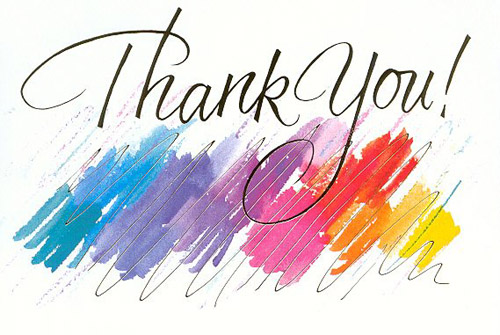